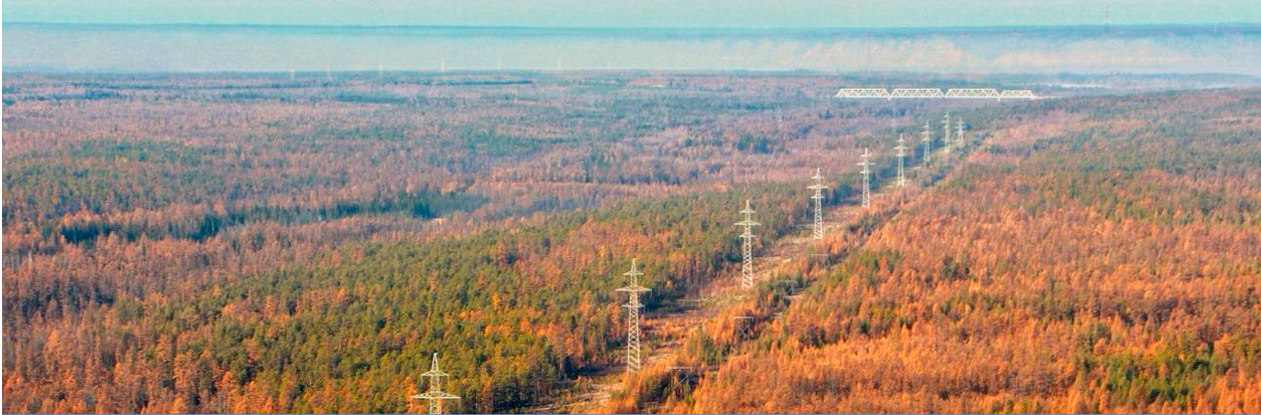 Технологическое присоединение
 к электрическим сетям 
субъектов малого и среднего предпринимательства
ПРОЦЕДУРА ТЕХНОЛОГИЧЕСКОГО ПРИСОЕДИНЕНИЯ
Технологическое присоединение - комплексная услуга, оказываемая сетевыми организациями юридическим и физическим лицам в целях создания возможности для потребления (выдачи) электрической мощности и предусматривающая фактическое присоединение энергетических установок (энергопринимающих устройств) заявителей к объектам сетевого хозяйства. 
Технологическое присоединение необходимо юридическим и физическим лицам, желающим получить возможность электроснабжения вновь построенных объектов. К ним относятся все сооружения, не обеспеченные электроэнергией. 
Услуга по технологическому присоединению также оказывается потребителям, нуждающимся в увеличении потребляемой мощности на объектах, уже подключенных к электрической сети, а также в случае необходимости изменения категории надежности электроснабжения.
Основные этапы технологического присоединения
Основные нормативные правовые акты
Федеральный закон от 26.03.2003 №35-Ф3 «Об электроэнергетике»;
Правила технологического присоединения энергопринимающих устройств потребителей электрической энергии, объектов по производству электрической энергии, а также объектов электросетевого хозяйства, принадлежащих сетевым организациям и иным лицам, к электрическим сетям (утвержденными Постановлением Правительства Российской Федерации от 27 декабря 2004 г. N 861) (далее Правил).
Основы ценообразования в области регулируемых цен (тарифов) в электроэнергетике утвержденными Постановлением Правительства Российской Федерации от 29 декабря 2011 г. N 1178).
Методические указания по определению размера платы за технологическое присоединение к электрическим сетям (Утверждены Приказом ФАС России от 29 .08.2017г.  №1135/17)
Постановление Государственного комитета по ценовой политике РС(Я) об установлении платы за технологическое присоединение заявителей к электрическим сетям на территории РС(Я).
Подача заявки в сетевую организацию
Заключение договора с сетевой организацией
Выполнение обязательств по договору
Подписание актов по технологическому присоединению
На сайте ПАО «Якутскэнерго» в разделе частным лица и юридическим лицам/техприсоединение к сетям электроснабжения (https://lk.yakutskenergo.ru/connection) можно узнать подробную информацию о процедуре подключения:
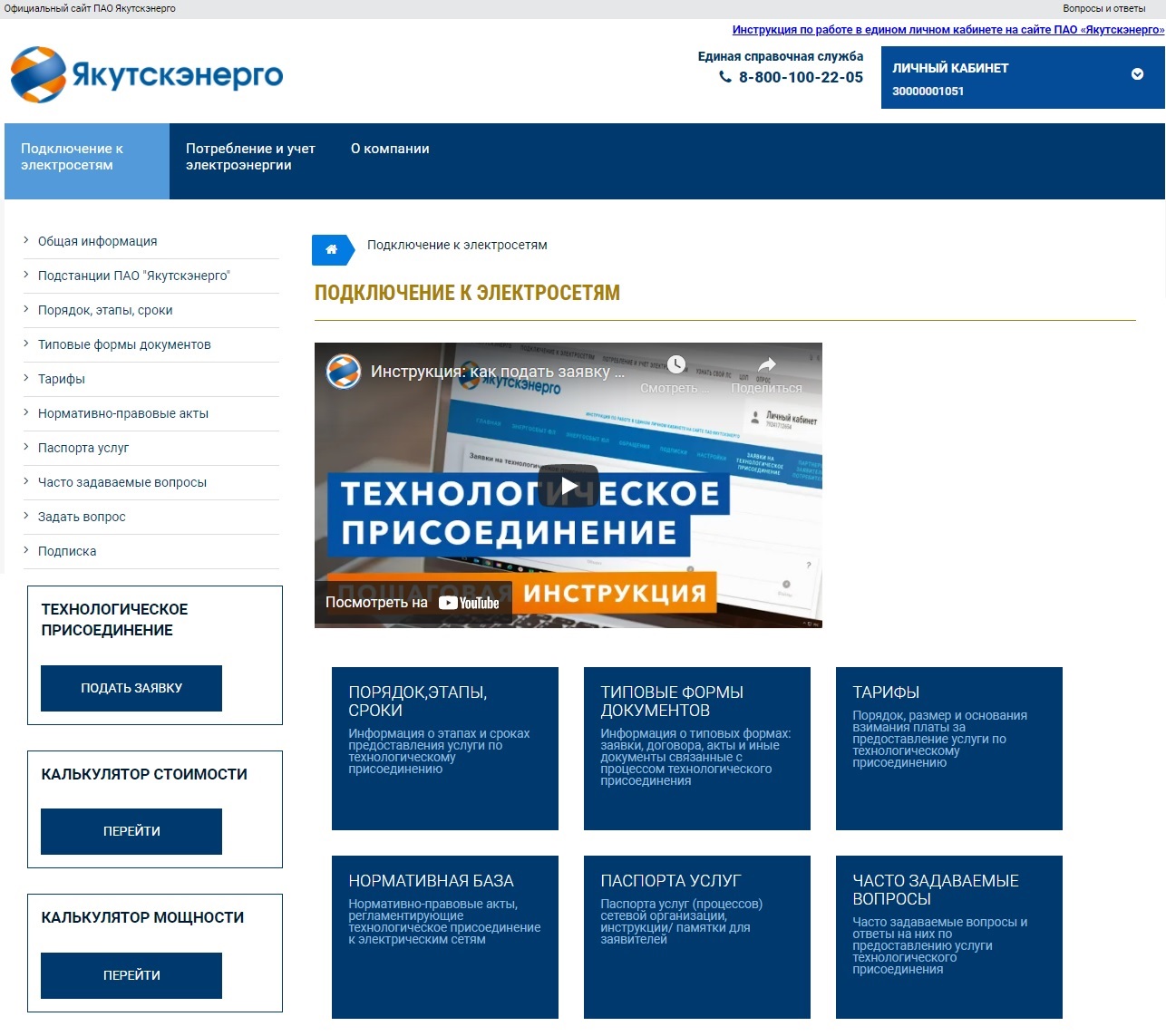 НЮАНСЫ ТЕХНОЛОГИЧЕСКОГО ПРИСОЕДИНЕНИЯ 

1. Определение максимальной мощности объекта присоединения.  
Не корректно определяется размер необходимой максимальной мощности на объект присоединения. После заключения договора заявитель просит увеличить либо уменьшить максимальную мощность.  
Отмечаем: Максимальная мощность наибольшая величина мощности, определенная к одномоментному использованию энергопринимающими устройствами.
До оформления заявки на технологическое присоединения необходимо определить состав и количество энергопринимающих устройств с учетом их одномоментной работы.  На сайте Общества можно воспользоваться Калькулятором расчета максимальной мощности (https://lk.yakutskenergo.ru/connection/power_calc):
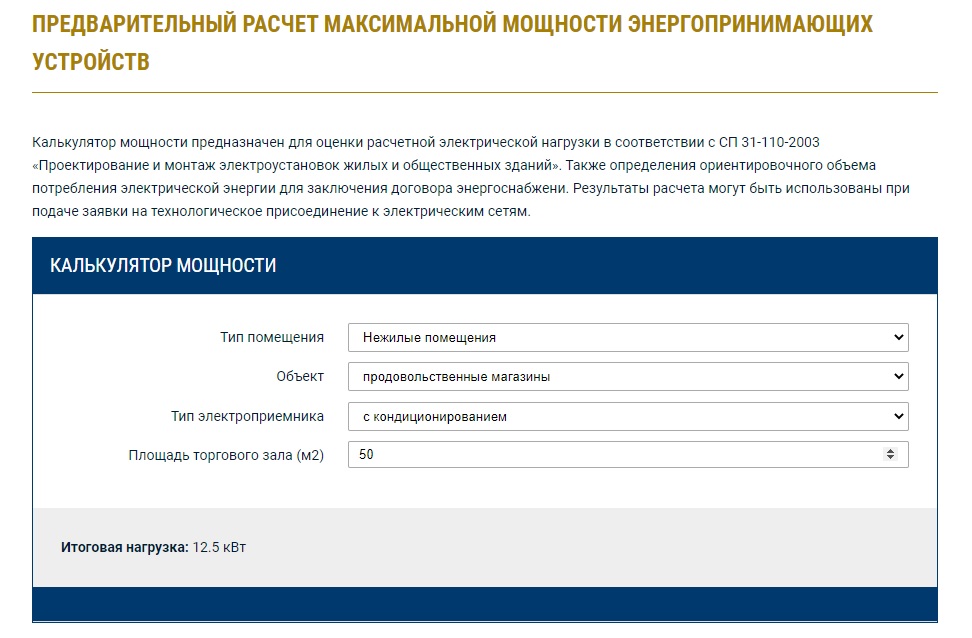 Обществом  был проведен анализ (период 2018-2020гг) который показал,  что присоединение новых потребителей не повлекло сопоставимого роста электропотребления. Потребление максимальной мощности в полном объеме заявителями не осуществляется. Искусственное завышение заявителями максимальной мощности вновь присоединяемых энергопринимающих устройств привело к увеличению расходов Общества, связанных с электросетевым строительством.
НЮАНСЫ ТЕХНОЛОГИЧЕСКОГО ПРИСОЕДИНЕНИЯ 

2. Определение вида заявителя. 
Значительное количество Заявок поступает от физических лиц на технологическое присоединение объектов: магазины, павильоны и так далее. Порядок технологического присоединение ЭПУ физических лиц отличается от порядка технологического присоединения юридических лиц и индивидуальных предпринимателей.  После заключения договора заявитель обращается с просьбой внести изменения в заключенный договор.
Основные отличия технологического присоединения энергопринимающие устройства (до 150 кВт) используются для предпринимательской деятельности которые влияют на сроки подключения
НЮАНСЫ ТЕХНОЛОГИЧЕСКОГО ПРИСОЕДИНЕНИЯ 

3. Своевременность подачи заявки на технологическое присоединение.
(сроки технологического присоединения при соблюдении определенных условий  могут составлять(п. 16 б) Правил): 15 дней, 30 рабочих дней, 4 месяцев, 6 месяцев,  12 месяцев. Учитывая установленные технологического присоединения  Заявителю необходимо заблаговременно заключать договора технологического присоединения с учетом плана ввода объекта в эксплуатацию.
4. Технологическое присоединение энергопринимающих устройств нежилых помещений, находящихся в многоквартирных домах.
В отдельных случаях у заявителей отсутствует понимание порядка подключения нежилых помещений Разногласие УК или с  ТСЖ с собственниками нежилых помещений затягивает вопрос технологического присоединения.
Особенности:
- Заявитель: собственник помещения (лицо имеющее иное законное право на помещение);
- Условия присоединения: наличие согласие организации, осуществляющей управление многоквартирным домом, при наличии у такой организации соответствующих полномочий либо при ее отсутствии или отсутствии у нее полномочий согласие общего собрания владельцев жилых помещений многоквартирного дома на организацию присоединения нежилого помещения отдельными линиями от вводного устройства (вводно-распределительного устройства, главного распределительного щита), установленного на вводе питающей линии сетевой организации в соответствующее здание или его обособленную часть (если для соответствующего нежилого помещения проектом на многоквартирный дом не предусмотрено индивидуальное вводно-распределительное устройство с непосредственным присоединением к питающей линии сетевой организации);
- Граница участка заявителя:
Граница балансовой принадлежности между сетевой организацией и многоквартирным домом (по акту РБП, если есть);
ВРУ многоквартирного дома (если отсутствует акт РБП).